৯ম - ১০ম গণিত
গণিত ক্লাসে স্বাগতম
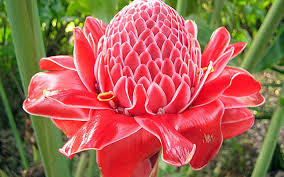 12-Jun-21
[Speaker Notes: imaynul@gmail.com]
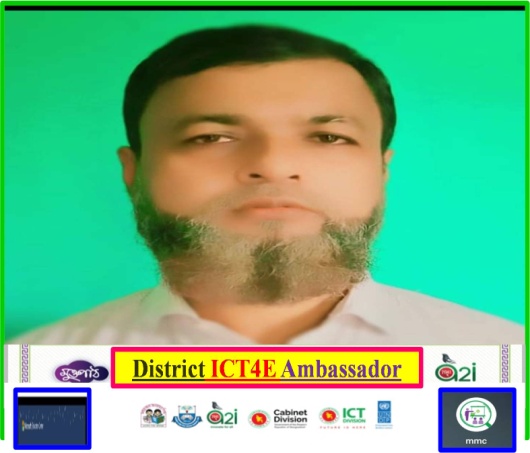 পরিচিতি
মোঃ মোখলেছুর রহমান 
সহকারি শিক্ষক
শাসনপাড় আটিটি দাখিল মাদ্রাসা
লালমাই, কুমিল্লা
ইমেল mokles321549@gmail.com 
মোবাইলঃ  ০১৮১৫৭২১০৩৭
শ্রেণিঃ নবম/দশম
বিষয়ঃ গণিত
অধ্যায়ঃ পরিমিতি
পাঠঃ১৬.৪
আজকের পাঠঃ 18 নং প্রশ্ন ও এর সম্পর্কিত সমাধান
সময়ঃ ৪৫ মিনিট
তারিখ:12/০6/21
12-Jun-21
এখানে কয়টি পূর্ণাঙ্গ জ্যামিতিক চিত্র আছে?
12-Jun-21
পাঠ ঘোষণা
বৃত্তাকার ক্ষেত্র ও আয়ত ক্ষেত্রের ক্ষেত্রফল নির্ণয়
12-Jun-21
শিখনফল
বৃত্তের পরিসীমা নির্ণয় করতে পারবে
আয়তক্ষেত্রের ক্ষেত্রফল নির্ণয় করতে পারবে
বৃত্তের ক্ষেত্রফল নির্ণয় করতে পারবে
আয়তক্ষেত্র পরিবেষ্টিত বৃত্ত সংক্রান্ত গাণিতিক সমস্যার সমাধান করতে পারবে।
12-Jun-21
কী দেখা যাচ্ছে?
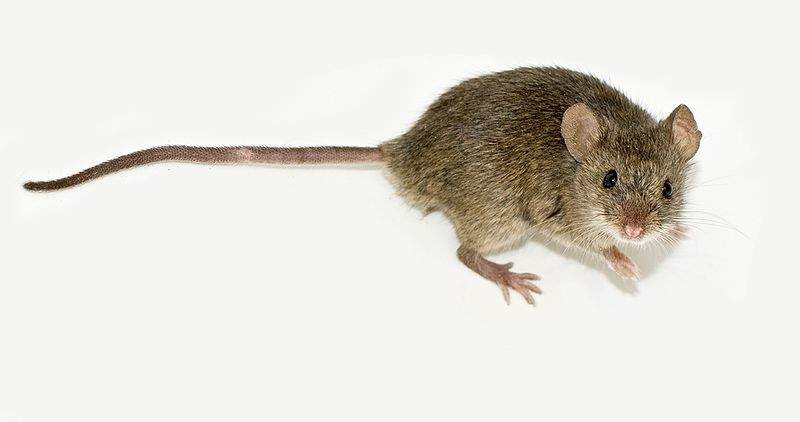 12-Jun-21
একক কাজ
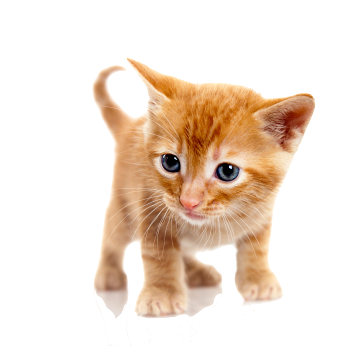 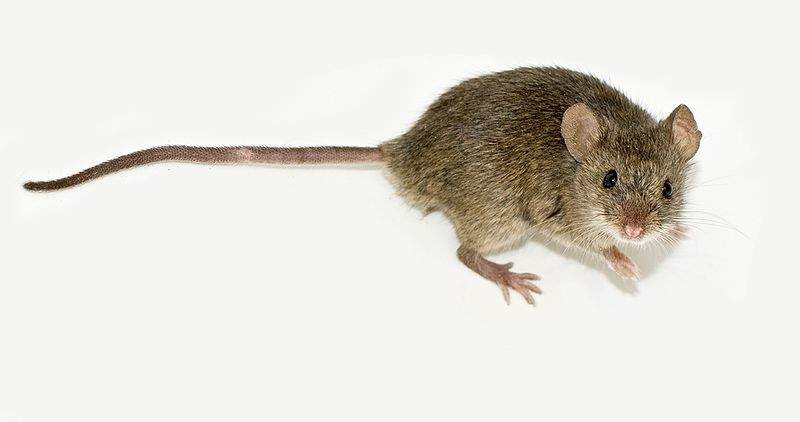 বৃত্তাকার পথটির পরিধি কত?
ব্যাস d=6  মিটার
বিড়ালের অতিক্রান্ত দূরত্বের গাণিতিক রূপ  2(pi).r
উত্তরঃ 18.84 মিটার
12-Jun-21
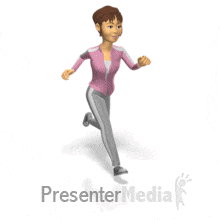 কী দেখা যাচ্ছে?
12-Jun-21
জোড়ায় কাজ
5 মিটার
বৃত্তটির ক্ষেত্রফল নির্ণয় কর।
যখন,
11 মিটার
সমাধান প্রয়োজন না হলে এখানে ক্লিক করুণ
12-Jun-21
হিসাব-
বৃত্ত দ্বারা পরিবেষ্টিত আয়তক্ষেত্রের কর্ণ  বৃত্তের  ব্যাস।
B
A
পিথাগোরাসের উপপাদ্য ব্যবহার করে কর্ণের দৈর্ঘ্য নির্ণয় করতে হবে।
6 মিটার
C
11 মিটার
D
ব্যাস (ব্যাসার্ধ) ব্যবহার করে বৃত্তের ক্ষেত্রফল নির্ণয় করতে হবে।
উত্তরঃ
হিসাব সহায়ক তথ্য
d=12.57
r=6.26
A=123.05
12-Jun-21
দলগত কাজ
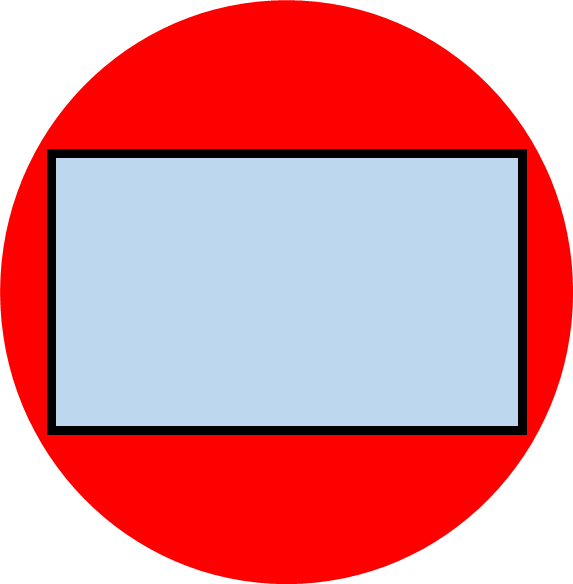 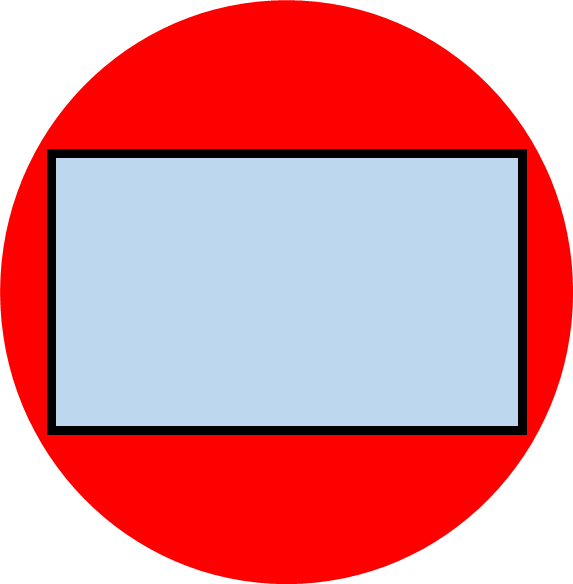 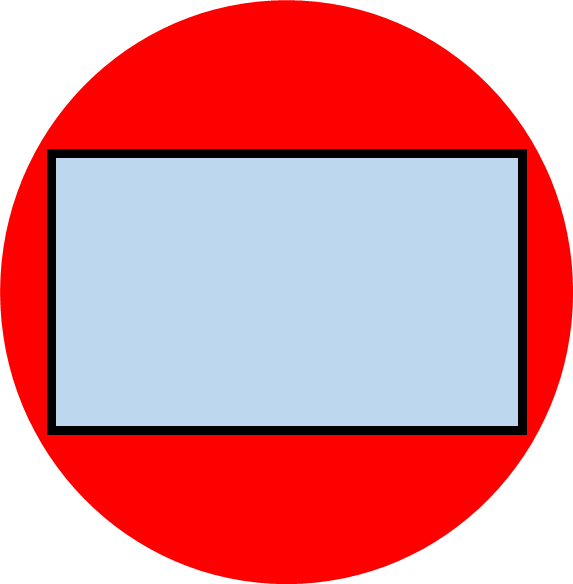 আয়তাকার ক্ষেত্র দ্বারা অনাধিকৃত অংশে লাল রঙ করতে প্রতি বর্গমিটারে 50 টাকা খরচ হলে মোট কত টাকা লাগবে কত?
50 মি.
25 মি.
100 মি.
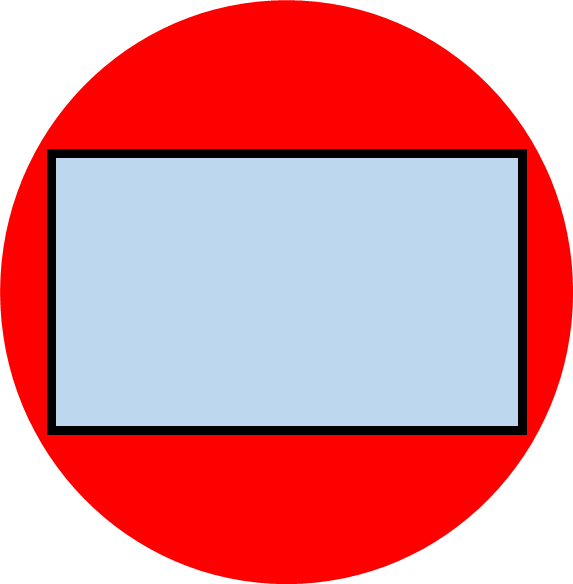 12-Jun-21
দলীয় কাজের সমাধান
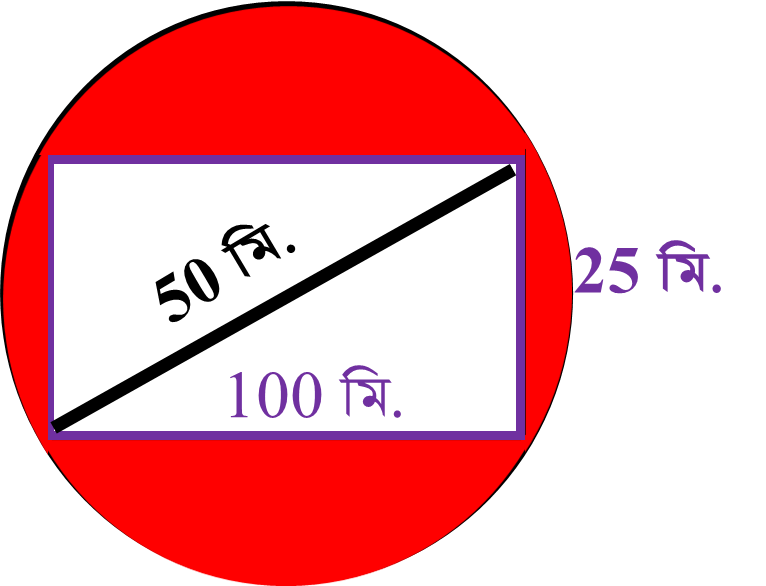 লাল অংশের ক্ষেত্রফল নির্ণয়:
বৃত্তের ক্ষেত্রফল নির্ণয় করতে হবে।
আয়াতাকার ক্ষেত্রের  ক্ষেত্রফল নির্ণয় করতে হবে।
লাল অংশে ক্ষেত্রফল = প্রাপ্ত ক্ষেত্রফল দুটির বিয়োগফল
পূর্ণাঙ্গ সমাধানের প্রয়োজনে শিক্ষক বোর্ড ব্যবহার করবেন।
12-Jun-21
মূল্যায়ন
1 মি.
3 মি.
1। কর্ণ দ্বয়ের গুণফল কত?
১নং উত্তর এর জন্য এখানে ক্লিক করুণ
ঘ) 10 ব.মি.
ক) 10 মি.
খ) 1.58 ব.মি.
২। বৃত্তের ক্ষেত্রফল ও আয়ত ক্ষেত্রের ক্ষেত্রফলের অনুপাত কোনটি?
২ নং উত্তর এর জন্য এখানে ক্লিক করুণ
খ) 3 : 10
ঘ) 1: 3
ক) 1.58 : 3
গ) 7.8 : 3
12-Jun-21
বাড়ির কাজ
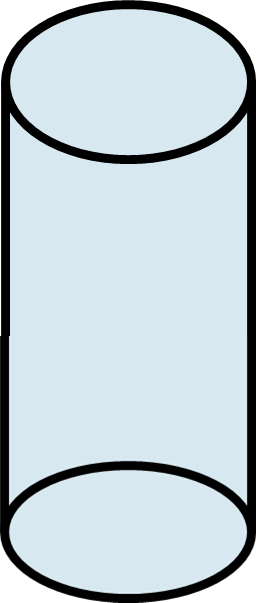 একটি সিলিন্ডারের ব্যাস ১০ মিটার এবং উচ্চতা ১৭ মিটার। ব্যাস ব্যবহার করে সিলিন্ডারের ভেতর গঠিত আয়ত ক্ষেত্রের ক্ষেত্রফল কত?
12-Jun-21
সকলকে ধন্যবাদ
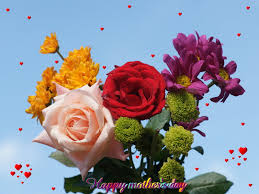 12-Jun-21